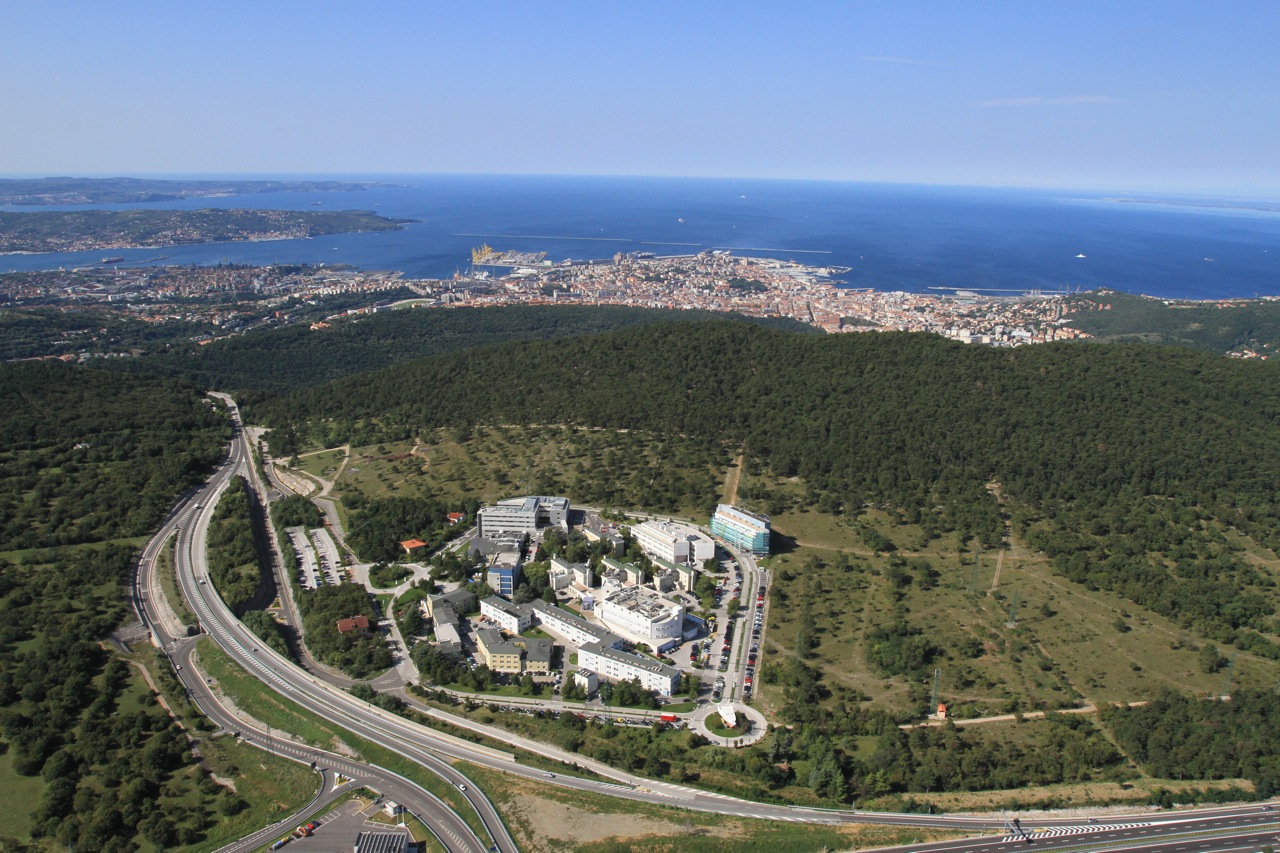 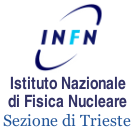 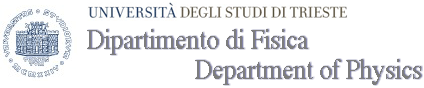 VXD Monitoring and InterlockSub-group organization, tasks and schedule
L.Vitale
INFN and Univ. Trieste
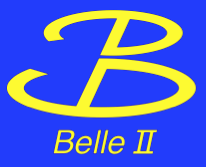 Prague, 22-01-2015
L.Vitale - VXD Radiation & Env. Monitoring Organization
1
Outline
SVD organization
Sub-group organization 
Initials Tasks and modifications
Work packages
Financial plan
Schedule
Documentation
Prague, 22-01-2015
L.Vitale - VXD Radiation & Env. Monitoring Organization
2
SVD organization
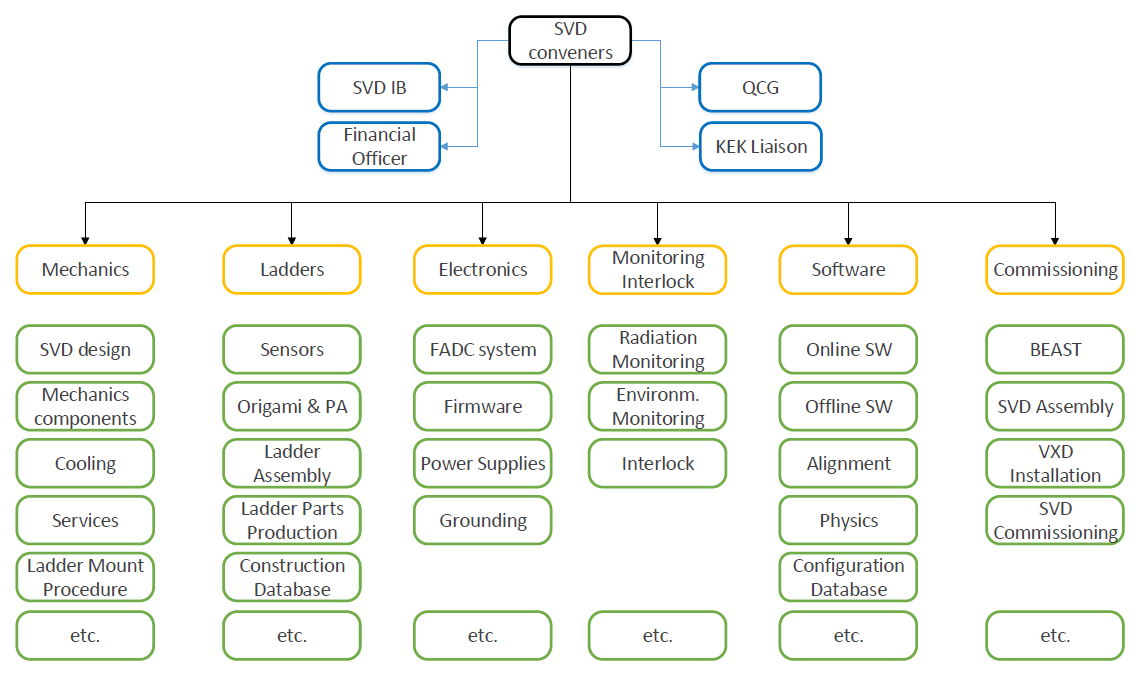 Prague, 22-01-2015
L.Vitale - VXD Radiation & Env. Monitoring Organization
3
Initial tasks and modifications
SVD Radiation monitoring
Fast  ~10um monitoring to protect SVD (beam abort)
Keep track of the Long Term accumulated dose
SVD Environmental monitoring
Temperature 
Humidity 

Evolved including 
PXD radiation monitoring (VXD general task as Humidity)
BEAST2 participation both phase1&2, 
FOS to monitor more points 
interlocks
Prague, 22-01-2015
L.Vitale - VXD Radiation & Env. Monitoring Organization
4
Work packages and people involved
VXD radiation monitoring and Beam Abort (L.Vitale)
Sensors (LV, LB, LL)
RO Electronics (Elettra + LL LV) 
Simulations (Gianluca Inguglia?)
Software EPICS (Simon Bacher?)
SVD Temperature with NTC (L.Lanceri?)
Hardware and lab software (PC, LL)
Software EPICS (Simon Bacher?)
SVD Temperature with FOS (L.Vitale)
Hardware, lab software + calibration (LV, LL, TS techn, + help from PXD)
Software EPICS (Simon Bacher?)
VXD Humidity (L.Lanceri?)
Hardware and lab software (LL, LV)
Pipes (MPI, DESY, KEK)
Software EPICS (Simon Bacher?)
Interlock with PLC (L.Lanceri?)
BEAST2  (L.Vitale)
Prague, 22-01-2015
L.Vitale - VXD Radiation & Env. Monitoring Organization
5
Interactions
SVD Monitoring Sub-group
SuperKEKB,  Other BELLE2, SVDSub-groups
VXD radiation monitoring and Beam Abort 
SVD Temperature with NTC
SVD Temperature with FOS
VXD Humidity 
Interlock with PLC 
BEAST2
SuperKEKB
BEAST2
Outer Detector mechanics
VXD mechanics
SVD mechanics 
SVD commissioning
SVD software (slow control, simulation, ect.)
SVD electronics (Power supplies, …)
Prague, 22-01-2015
L.Vitale - VXD Radiation & Env. Monitoring Organization
6
Interactions
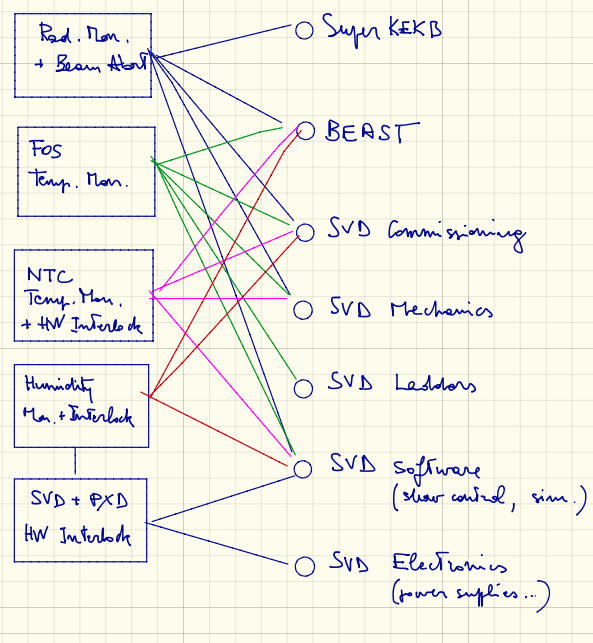 Prague, 22-01-2015
L.Vitale - VXD Radiation & Env. Monitoring Organization
7
Financial plan and WBS
We have already prepared a WBS (Work Breakdown Structure) in excel
to plan, foresee and keep track all activities and money flows (INFN Trieste side)
Need few updates

Other financial supports for specific activities
For BEAST2 (Carlos, Katsuro)
Prague, 22-01-2015
L.Vitale - VXD Radiation & Env. Monitoring Organization
8
Approximate schedule (as ~Oct.2014)
9
Approximate schedule (Jan.2015) TBU
= needs SVD 
Sign off
= internal
milestone
= just ✓ or in progress
= shifted
10
Documentation
Wiki page: existing, TBU
Internal documentation:
General requirements: ✓
Mechanics and Cabling: TBD 
Progress on diamonds sensors: TBD
Radiation Electronics: TBD (some material)
SVD NTC: ~✓
SVD FOS: TBD (only initial project)
VXD Humidity: TBD (only initial project)
VXD interlock: TBD (only initial project)
WBS: ✓TBU
Prague, 22-01-2015
L.Vitale - VXD Radiation & Env. Monitoring Organization
11
Meetings
Specific Parallel SVD sessions at VXD workshops and B2GM 
Reports at B2GM Background session
Specific meetings when needed (need at least monthly updates on progress, issues, etc.)
Periodic reports at SVD weekly meeting
Prague, 22-01-2015
L.Vitale - VXD Radiation & Env. Monitoring Organization
12
Back-up slides
Prague, 22-01-2015
L.Vitale - VXD Radiation & Env. Monitoring Organization
13